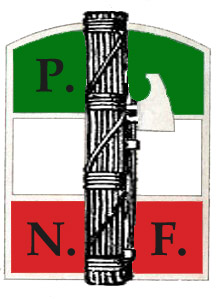 KSCB092 FašizmusA jeho špecifiká v Európe a Ázii
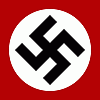 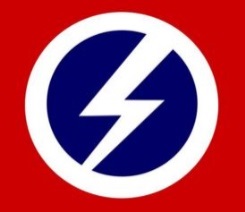 Jakub Drábik

Jaro 2022
Fašizmus po r. 1945
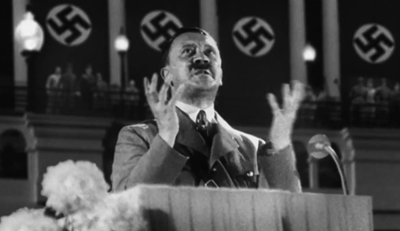 Fašizmus po r. 1945
Po r. 1945 – fašizmus vo vyložene nepriateľskom prostredí – oba bloky, východný (komunistický) aj západný (kapitalistický/demokratický) brali svoju legitimitu od porážky fašizmu vo vojne, stavali na antifašizme

Fašizmus musel nájsť spôsob ako prežiť: rôzne mutácie a taktiky/stratégie prežitia 

V zásade sa po vojne vytvorili tri základné formy, do ktorých fašizmus zmutoval:
Tri mutácie fašizmu
1. pôsobenie na absolútnom okraji politického spektra (malé skupinky, groupuscules skutočných fašistov – revolučných nacionalistov, ktoré prakticky nemajú šancu získať moc)
2. intelektuálne fantazírovanie, utiahnutie sa do úzadia bez výraznejších politických ambícií (podivíni)
3. rôzne formy radikálnej pravice, čo vlastne viedlo k zániku fašizmu – radikálna pravica nie je fašistická; tu treba zároveň zdôrazniť, že nie všetky krajne pravicové strany vzišli z medzivojnového fašizmu,

Ďalšie taktiky/stratégie: 
Eurofašizmus/internacionalizácia fašizmu
Metapolitizácia fašizmu
Neofašizmus
Jadrom ideológie podobne ako pri fašizme, snaha o mýtické znovuzrodenie národa

Ale - iné témy, iné formy

Kľúčové témy: ultranacionalizmus, autoritárstvo, odmietanie liberálneho individualizmu, marxizmu a ďalších ľavicových ideológií, xenofóbia a často tiež populizmus  a odmietanie prisťahovalectva.
NeONacizmus
priamo z nacistickej ideológie preberá jej rasistické teórie spolu s totalitnými ideami

nahradenie súčasnej spoločnosti novým poriadkom založeným na ideách medzivojnového nacizmu a Adolfa Hitlera 

funguje ako konšpiračná teória ktorej základom je predstava, že Židia a židovské sily, ktoré sa snažia kontrolovať svet, sú existenčným nebezpečím pre národ i civilizáciu
NeONacizmus
Charakteristické pre neonacizmus sú xenofóbia, rasizmus, homofóbia, antisemitizmus, ultranacionalizmus, nenávisť k menšinám či Rómom, anti-liberalizmus a anti-komunizmus a pomerne časté je tiež popieranie Holokaustu

Veľmi málo hnutí a v drvivej väčšine absolútne bezvýznamných

Medzinárodná spolupráca: nacionalizmus -> biela rasa
Fašizmus po vojne
Kľúčové pri rozoznávaní a definícii: exoterický a ezoterický apel (Roger Eatwell) resp. frontstage a backstage (Cas Mudde) – fašisti hovoria navonok, na verejnosti, čosi iné než čo je ideológiou hnutia

Ezoterický apel: to, čo si hovoria fašisti medzi sebou, v uzavretých kruhoch
Exoterický apel: to, čo fašisti považujú za vhodné povedať na verejnosti

Dá sa to považovať aj za rozdiel medzi politickým programom („sľúbia čokoľvek,“ skrývajú pravú ideológiu) a ideológiou (skutočné presvedčenie)
Fašizmus po vojne
Mnoho strán v Nemecku po vojne – Socialistická ríšska strana (Sozialistische Reichspartei, SRP) z bývalých nacistov

V Taliansku najväčšie neofašistické hnutie – Talianske sociálne hnutie (Movimento Sociale Italiano, MSI) – fungovalo až do 90. rokov

Po svete od r. 1945 dodnes množstvo drobných hnutí - groupuscules
MSI & SRP
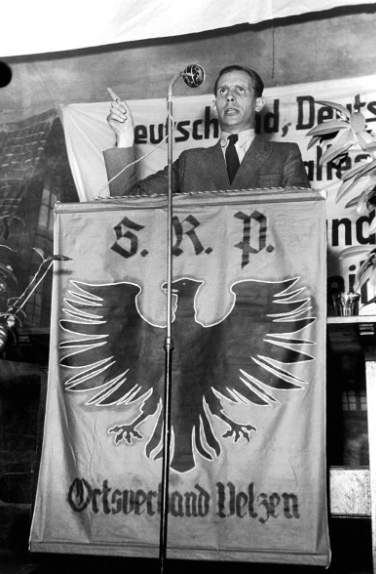 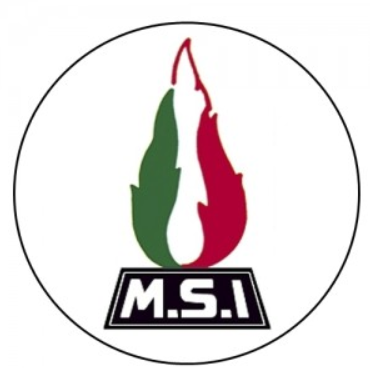 Groupuscules
Groupuscules – drobné, skutočne neofašistické, alebo neonacistické skupiny/hnutia

Drvivá väčšina absolútne marginálne a s minimom členov, nemajú masový apel

Často sa organizujú na internete – sociálne siete, uzavreté fóra apod. 

Veľká časť z nich teroristické organizácie (National Action v Británii zakázaná, dokázateľne chystala teroristické útoky)

Vo výnimočných prípadoch s stanú masovými hnutiami – CasaPound v Taliansku cca 6000 členov
groupuscules
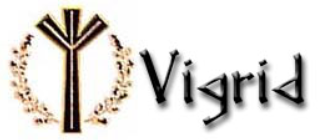 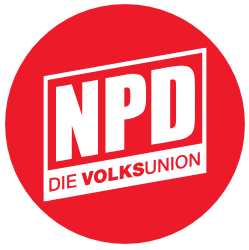 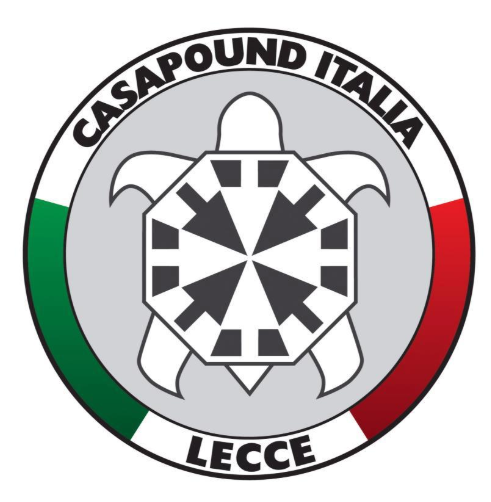 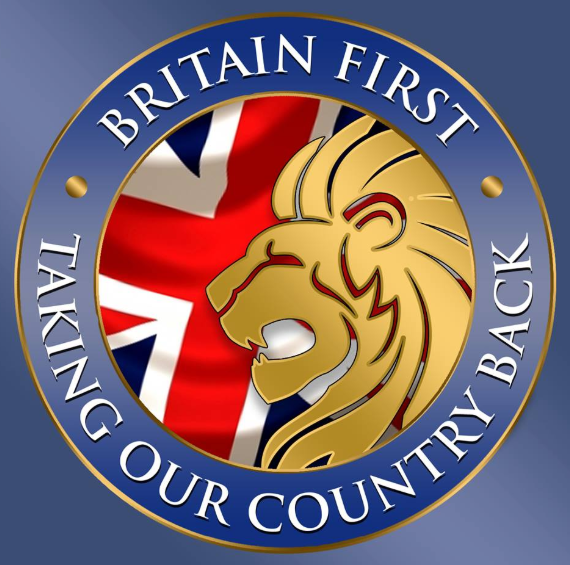 Groupuscules: Atomwaffen division (USA+svet)
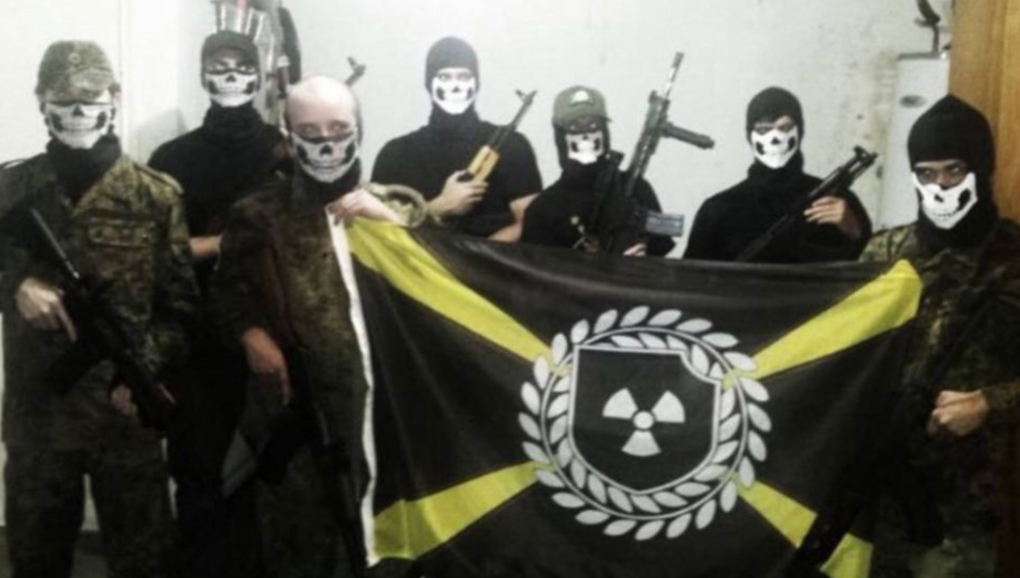 Groupuscules: Nipsters (DE)
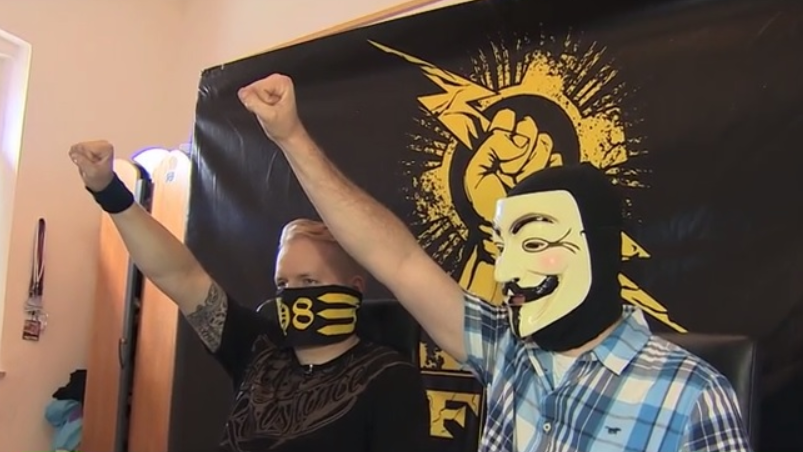 Groupuscules: National Action (UK)
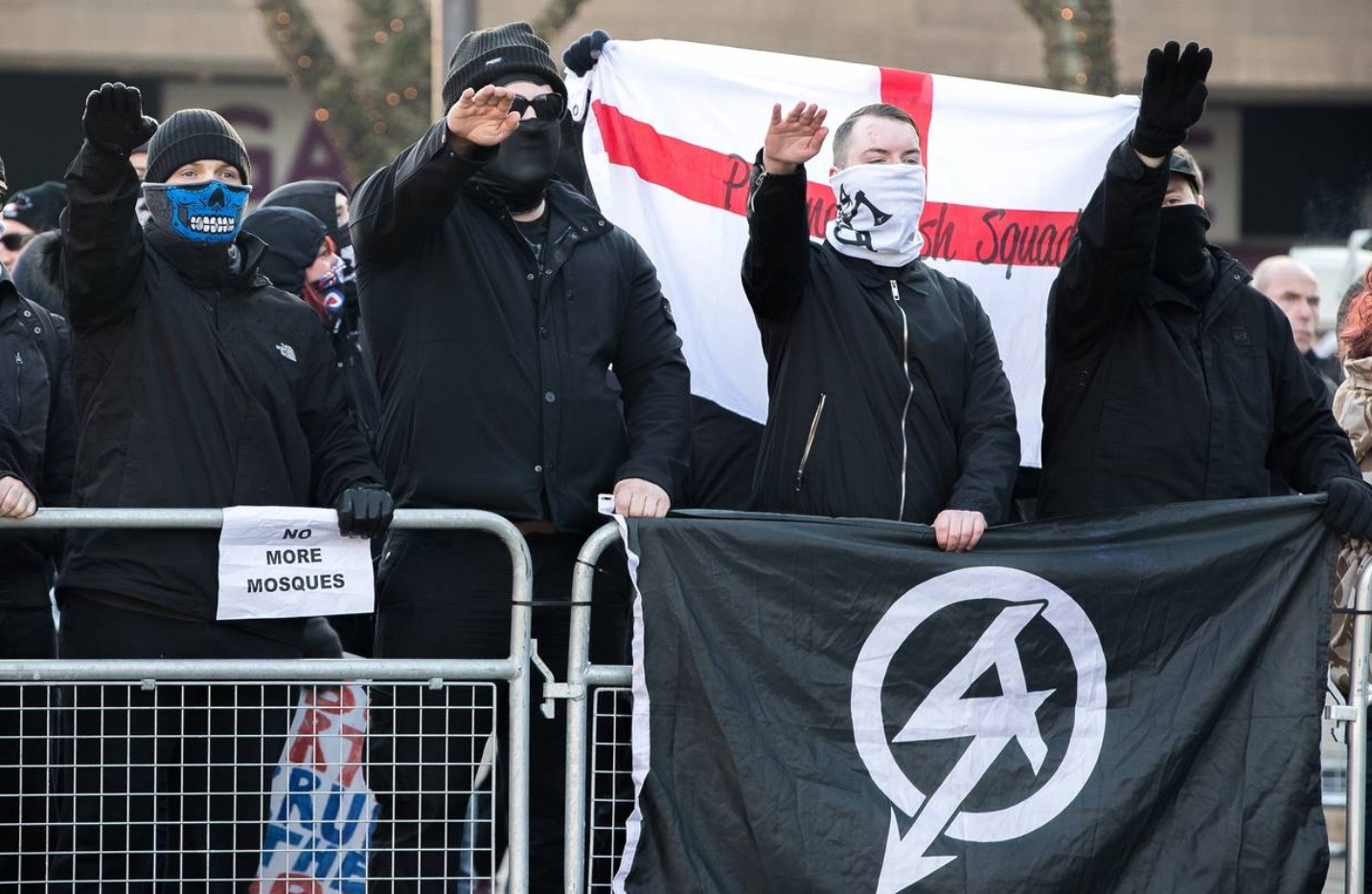 Podivíni
Časť fašistov po vojne – naďalej presadzovala fašistické ideály, buď otvorene, alebo pod iným názvom

Takmer žiadny reálny vplyv v tej dobe, udržiavali ale „pochodeň“ = šírili myšlienky, udržiavali myšlienky na žive, ovplyvnili ďalšie generácie

Niektorí – „eurofašizmus“ – snaha o vytvorenie fašistickej Európskej únie, fašistických Spojených štátov európskych (badateľné ku koncu vojny u Waffen SS, ktoré podľa propagandy „bránili európsku civilizáciu pred boľševickými hordami“) – ako protiváhu, „tretiu cestu“ medzi kapitalizmom a komunizmom – najmä Oswald Mosley & spol.
Podivíni
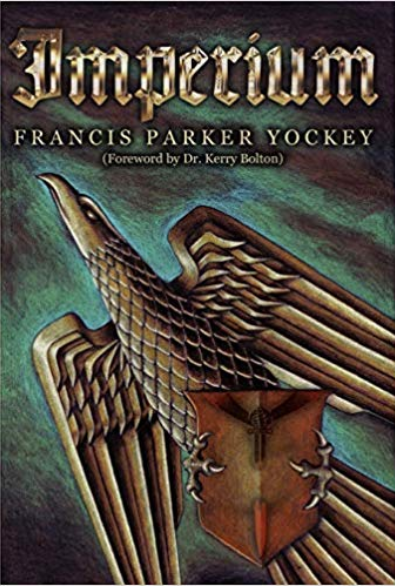 Francis Parker Yockey (1917 – 1960) jeden z najzaujímavejších

Európske impérium proti USA a ZSSR, neskôr nacionálny boľševizmus – dodnes časť eu. krajnej pravice čerpá z jeho myšlienok

Aj ďalší – Leon Degrelle, Maurice Bardéche...
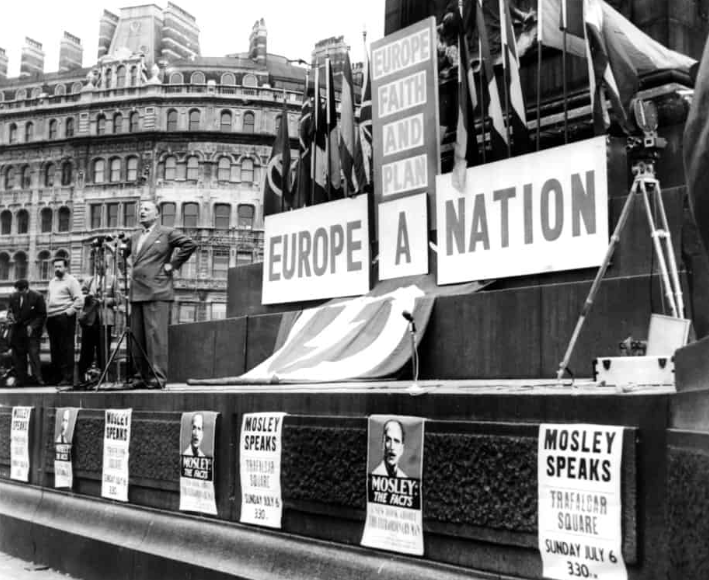 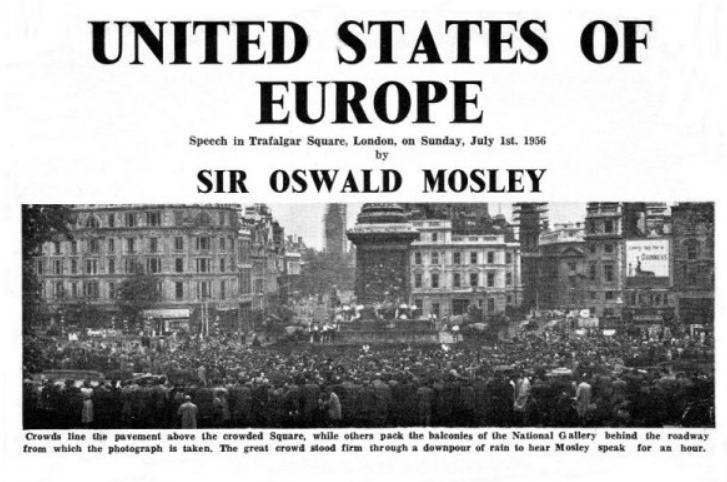 EurofaŠizmus
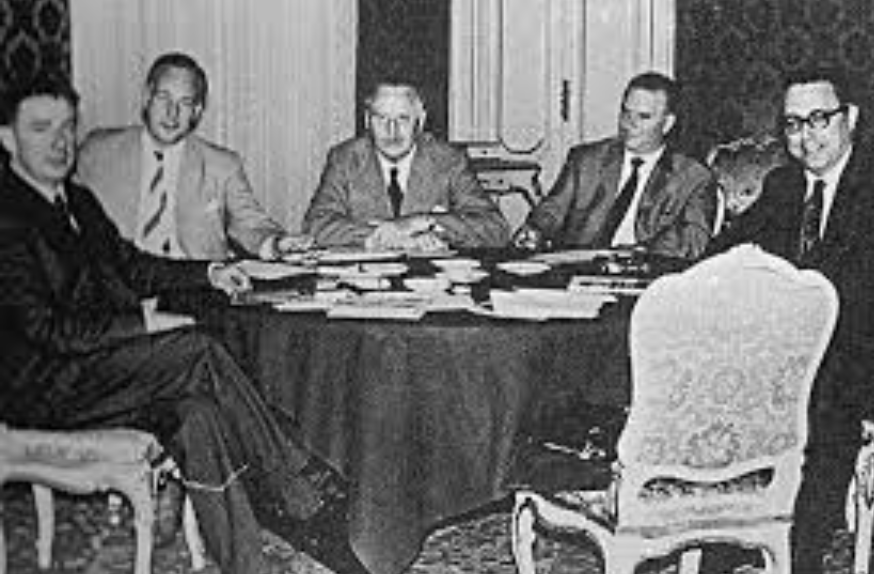 INTERREGNUM
Fašizmus ako alternatívna forma vlády totálne zlyhal, priniesol devastáciu a smrť, ideológia, ktorá ma v sebe zabudovanú genocídnu podstatu = očista národa nevyhnutne znamená agresívnu politiku voči istým etnickým skupinám

Mnohí ideológovia ale presvedčení, že nie je koniec, že fašizmus ešte neprehral a že povstane ako Fénix z popola

Medzi najvýznemnejších patrili Armin Mohler (1920 - 2003) a Julius Evola (1989 - 1974)
INTERREGNUM
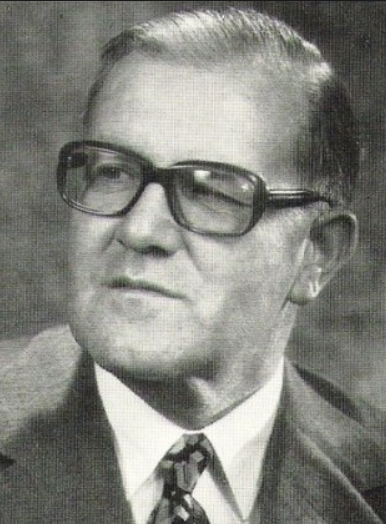 Armin Mohler (1920 - 2003)

Obdivoval Oswalda Spenglera, počas vojny snaha dostať sa do SS - neúspešná

1949 pod vedením významného nemeckého filozofa Karla Jaspersa práca Die Konservative Revolution in Deutschland 1918-1932
INTERREGNUM
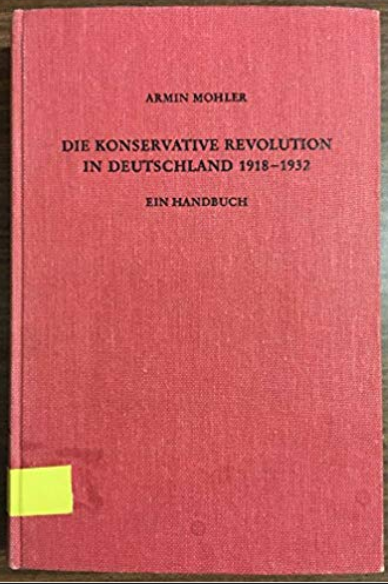 Okrem iného Mohler prišiel s myšlienkou, že po smrti Mussoliniho a Hitlera je Európa a svet v akomsi medziobdobí – INTERREGNUM (medzi kráľovstvami)

Jedno kráľovstvo už bolo (Tretia ríša), ale zlyhalo

Nové kráľovstvo ale príde – fašisti majú pracovať na príprave pôdy pre tento príchod
JULIUS EVOLA
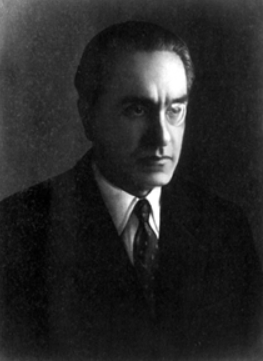 Julius Evola (1989 - 1974)

Potomok sicílskej šľachty, katolícka konzervatívna výchova + od mala záujem o filozofiu

Najprv Taliansko – málo radikálne, prešiel k SS

Jeden z najvýznamnejších neofašistických intelektuálov
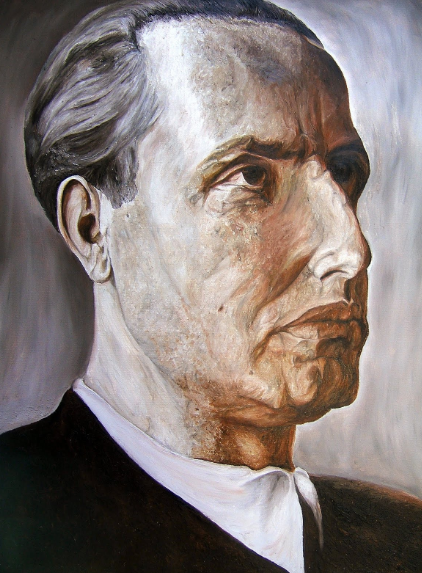 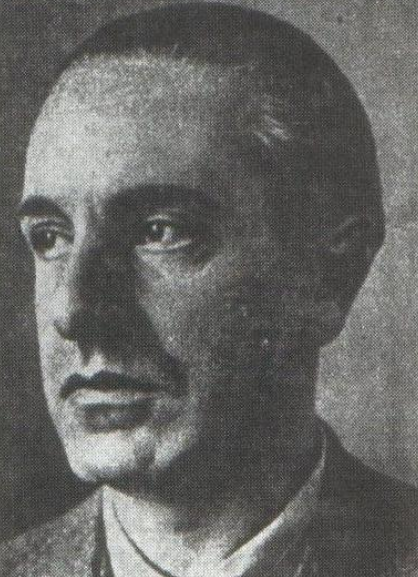 Julius Evola
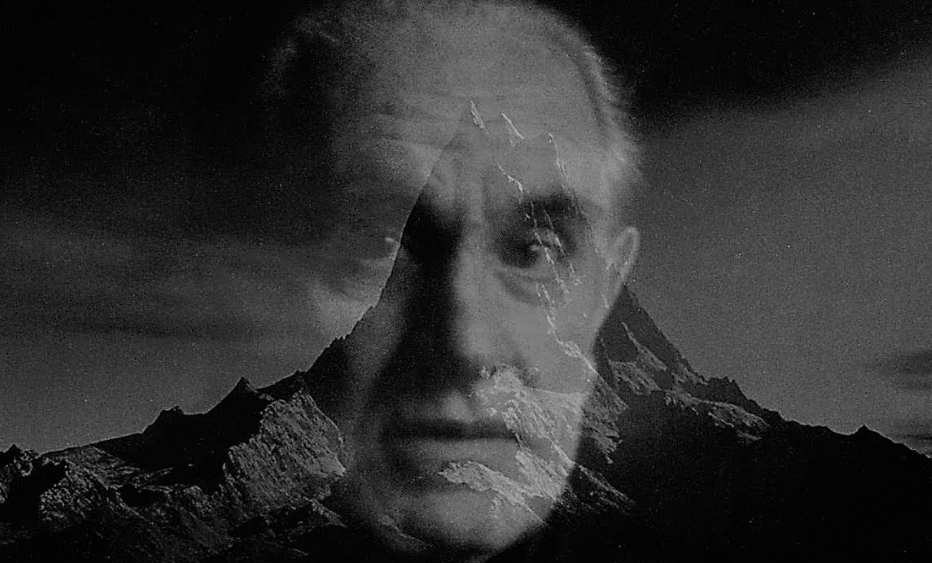 JULIUS EVOLA
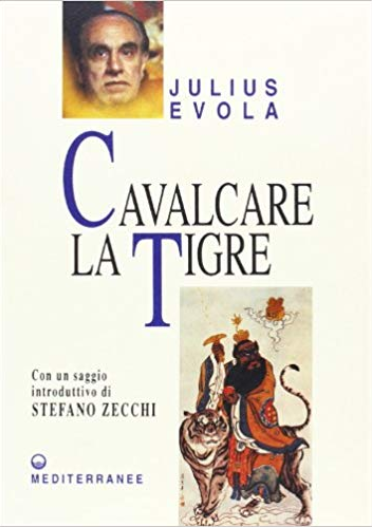 V roku 1961 kniha „Jazdiť na tigrovi“ – akýsi filozofický návod pre neofašistov

„pravý štát, hierarchický a organický štát leží v ruinách“

„prestať sa zaujímať všetkým, čo sa dnes nazýva "politikou" (...) držať si neodvolateľný vnútorný odstup od tejto [modernej] spoločnosti a jej hodnôt.“
JULIUS EVOLA
Demokracia je tiger, fašisti sa nemajú nechať zožrať, ale na tohto tigra vyskočiť a jazdiť na ňom, kým sa neunaví 

Inšpirácia starý príbeh z hindštiny (Evola fascinovaný východnou filozofiou)
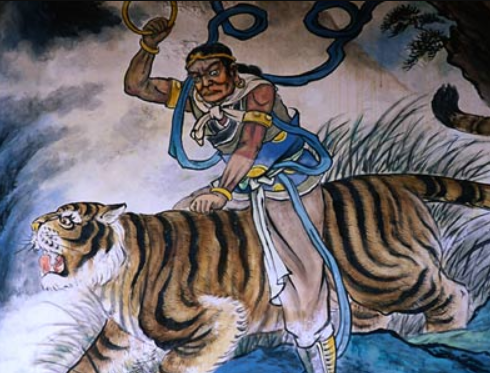 JULIUS EVOLA
= fašisti majú používať na boj proti demokracii jej vlastné prostriedky (jazdiť na tigrovi) – obhajovať sa slobodou slova a prejavu apod., a postupne nahlodať jej hodnoty – potom, keď bude tiger unavený, majú ho zabiť

Fašisti „aristokrati ducha“ 

Velebil kamikadze – obeta za vyšší ideál – to isté mali robiť i fašisti
Jazda na tigrovi
V praxi inšpirácia Evolom napr. MSI v roku 1969 po smrti Micheliniho na čelo dostal znova Giorgio Almirante

Stratégia „dvojtvárnosti“ (strategia del doppio binaro)

„Späť do budúcnosti“ (Nostalgia dell´Avvenire)
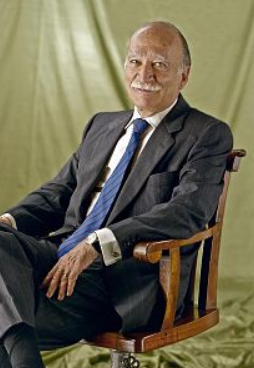 Jazda na tigrovi
Podľa Almiranteho mali talianski fašisti prestať otvorene velebiť fašizmus a Mussoliniho – neprináša im to zisky

Naopak, mali sa prezentovať ako vlastenci, patrioti, konzervatívci, prípadne dobrí kresťania apod. 

Kresťanská demokracia vyhrávala v Taliansku voľby od r. 1948, Taliansko silne katolícka krajina – fašisti to mali využiť a prebrať katolícke témy (proti LGBT, proti potratom, za tradičnú rodinu apod.) a symboliku (na pochodoch už nie vlajky s faš. symbolikou ale kríže a Panna Mária)
Jazda na tigrovi
Zároveň, aby bolo pre „hardcore jadro“ členstva strany jasné, že strana sa v skutočnosti nezmenila, len sa navonok tvári (exoterický vs. ezoterický apel/frontstage vs. backstage) – mali sa používať rôzne skryté symboly

Číselná symbolika, citáty Mussoliniho, ktoré bežná populácia nepoznala, no neofašistické kruhy áno apod.

Dôležitý tiež antikomunizmus – aj konzervatívna pravica presadzovala = zjednocujúci prvok 

Spočiatku prinieslo úspech, vo voľbách 1972 8,7%
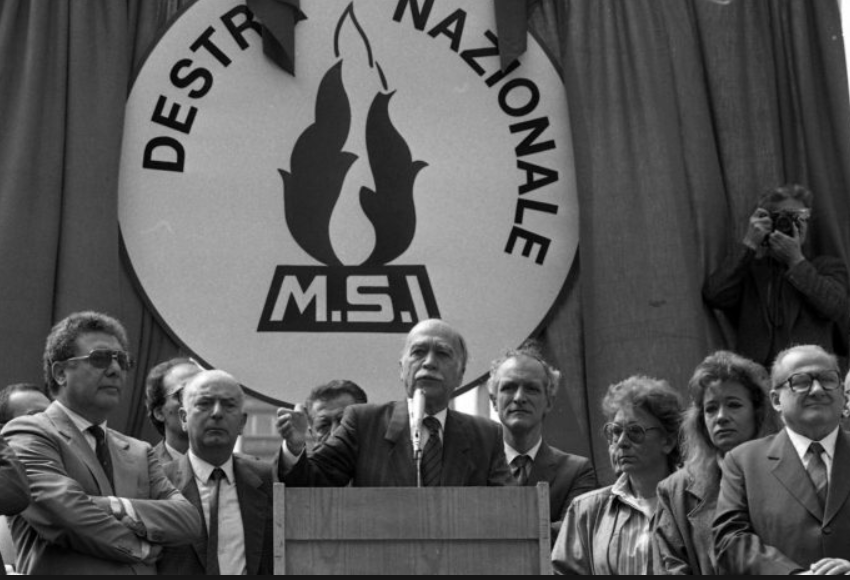 Jazda na tigrovi
MetapolitizÁCIA
Ako „jazdiť na tigrovi?“ – tzv. „metapolitizácia fašizmu“

Zmyslom metapolitizácie fašizmu je zmeniť atmosféru v spoločnosti i kultúre tak, aby sa pripravila pôda pre príchod fašizmu

aby sa témy, ideológia a myšlienky fašizmu stali prijateľnými = zlikvidovať hodnotový systém liberálnej demokracie a presvedčiť ľudí, že myšlienky fašizmu (nikdy samých seba neoznačujú za fašistov – striktné!) sú prijateľné a fajn

Oponentov označiť za fašistov, seba za antifašistov
MetapolitizÁCIA
Jedna z techník – popieranie/zmierňovanie nacistických zločinov, snaha o neprijateľný historický revizionizmus

„veď Hitler/Mussolini“ nebol až tak zlý

Paul Rassinier, Thies Christophersen, Gerhard Frey (popierači holokaustu)

Relativizovanie viny: spojenecké bombardovanie/sovietske znásilňovanie – tiež zločiny/ešte horšie zločiny než nacizmus

Významná i neofašistická/neonacistická hudba – šíriť myšlienky pomocou hudby a textov piesní
MetapolitizÁCIA
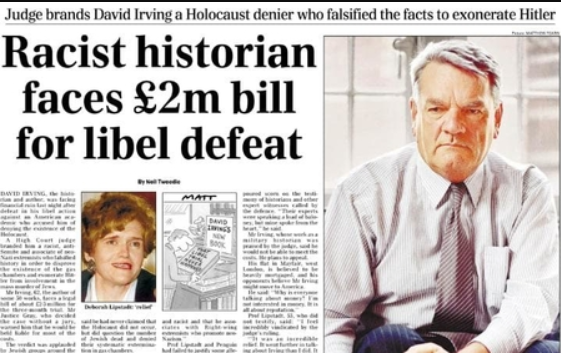 MetapolitizáCIA
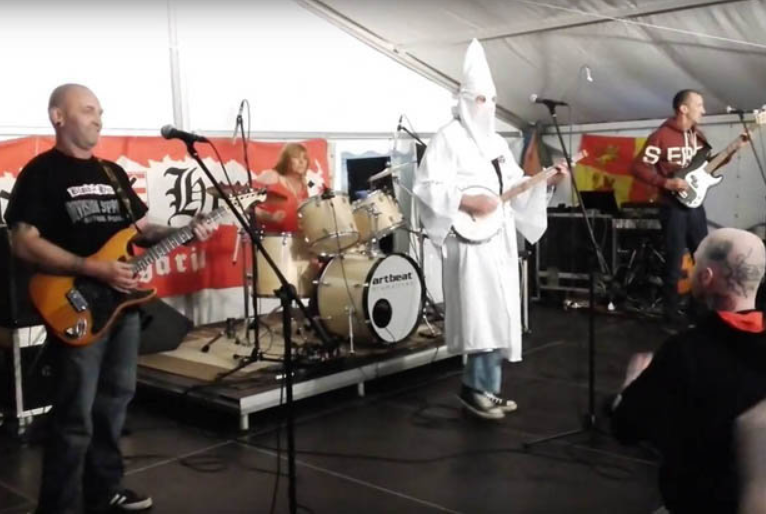 MetapolitizáCIA
Campo Hobbit
MSI v rokoch 1977 a 1981 organizovalo tzv. Campo Hobbit, festival pre mládež, odvodzoval svoj názov zo svetoznámeho románu J. R. R. Tolkiena 

snahou jeho organizátorov bolo vytvoriť alternatívny svet a stratégiu radikálnej pravice na boj s liberalizmom a antifašizmom, ktoré ovládli povojnový svet, predovšetkým v médiách a na univerzitách. 

dobrodružstvá Bilba Bagginsa a hobbitov interpretovali ako bitku proti skazeným a dekadentným nepriateľom a proti obrovskej presile
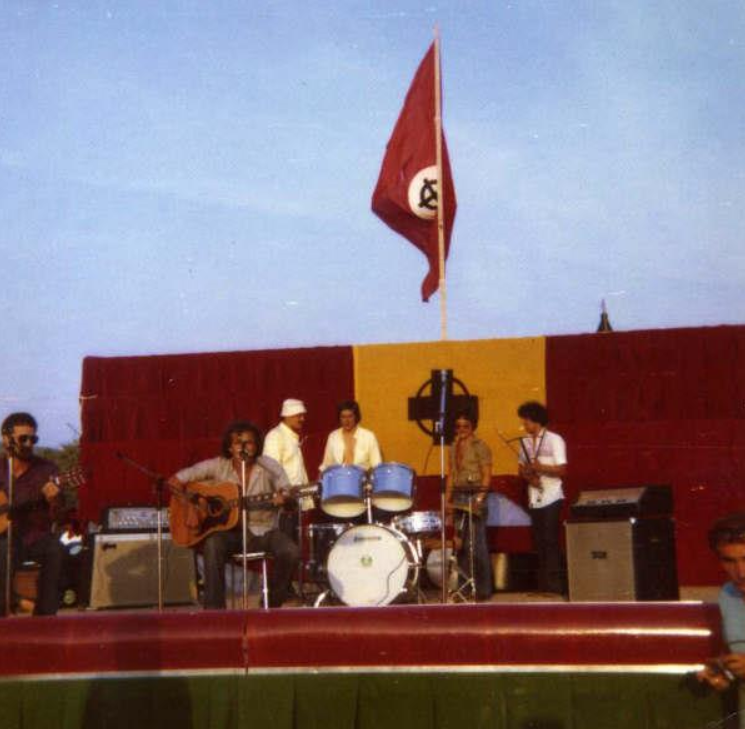 MetapolitizáCIA
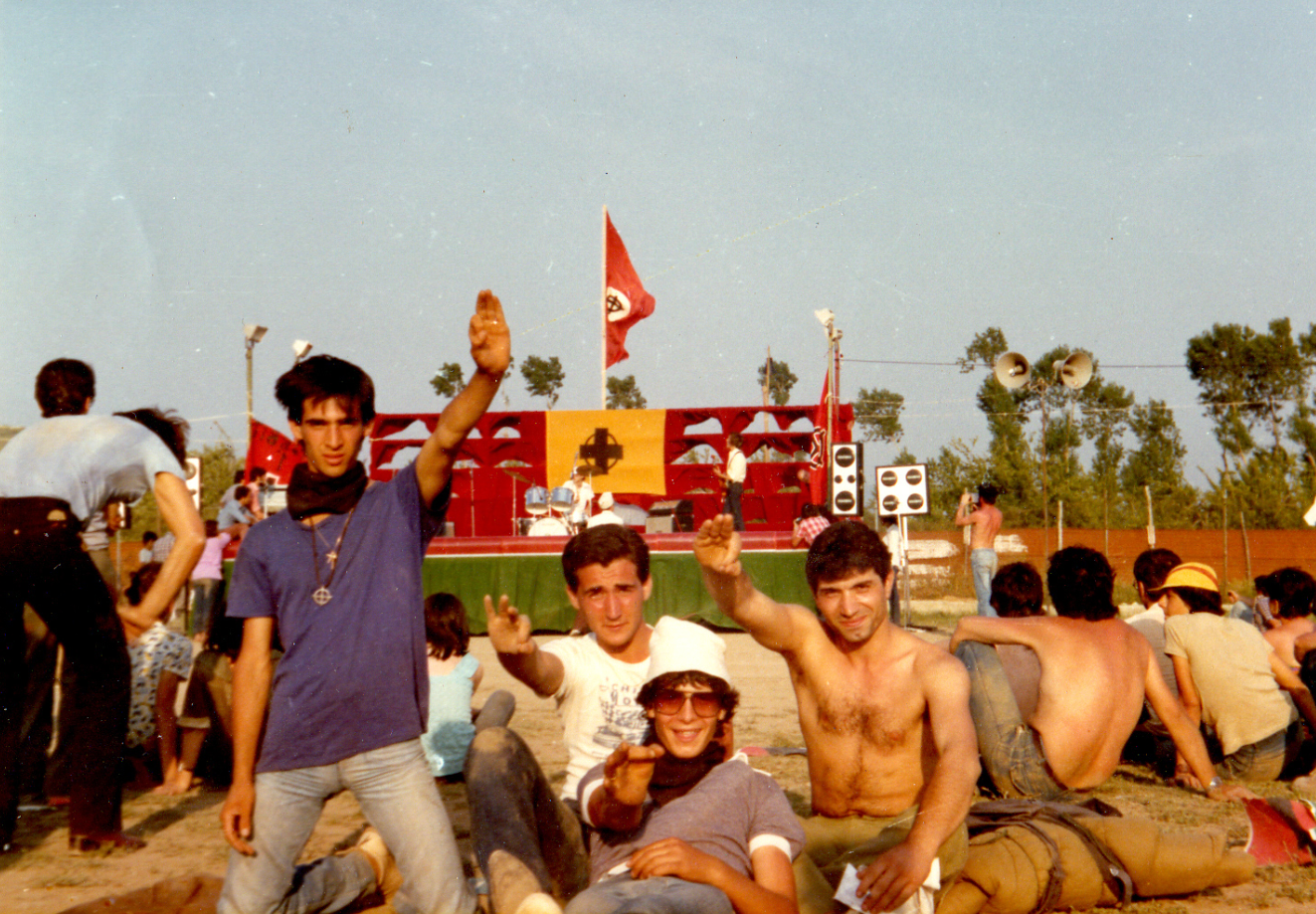 MetapolitizáCIA
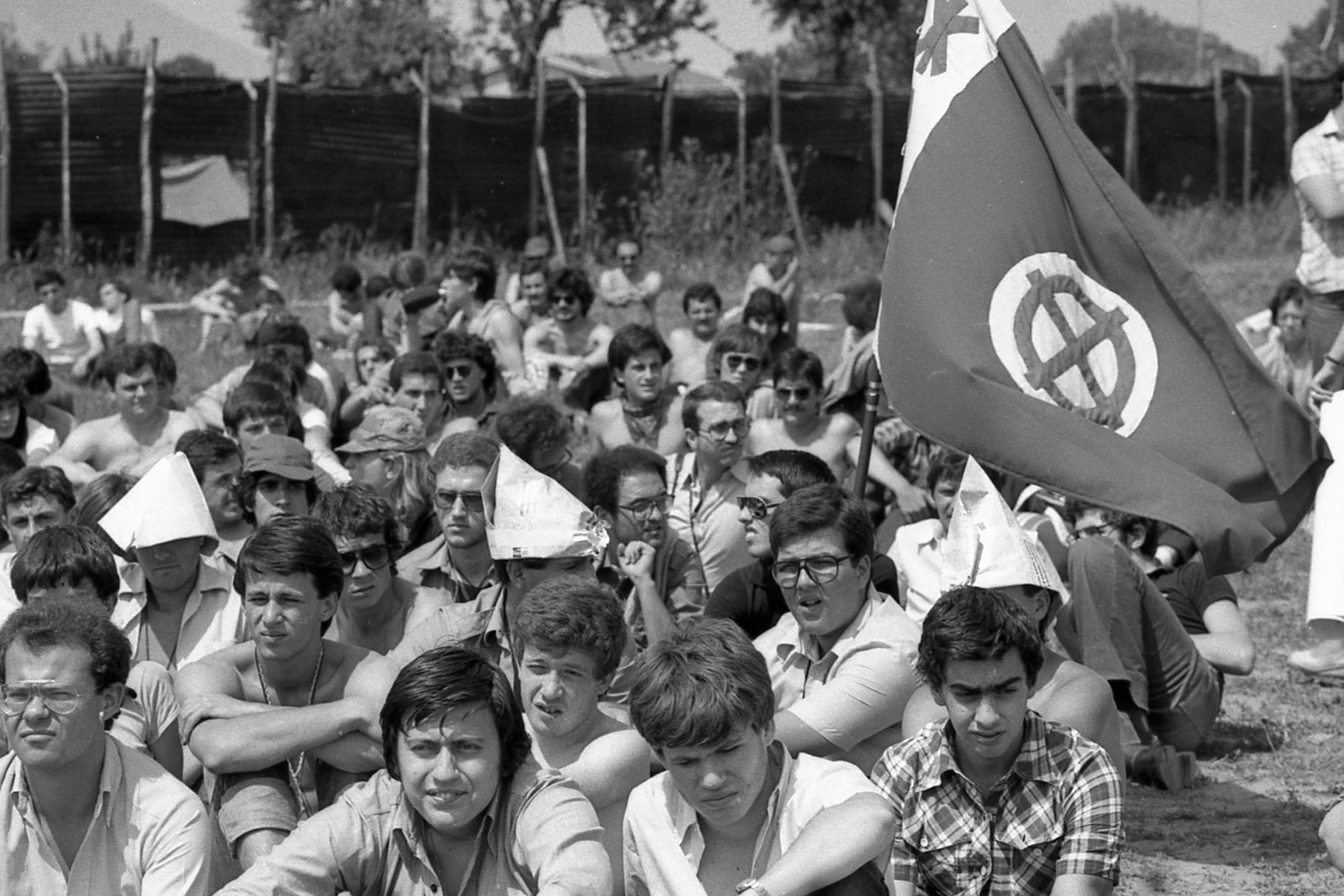 MetapolitizáCIA
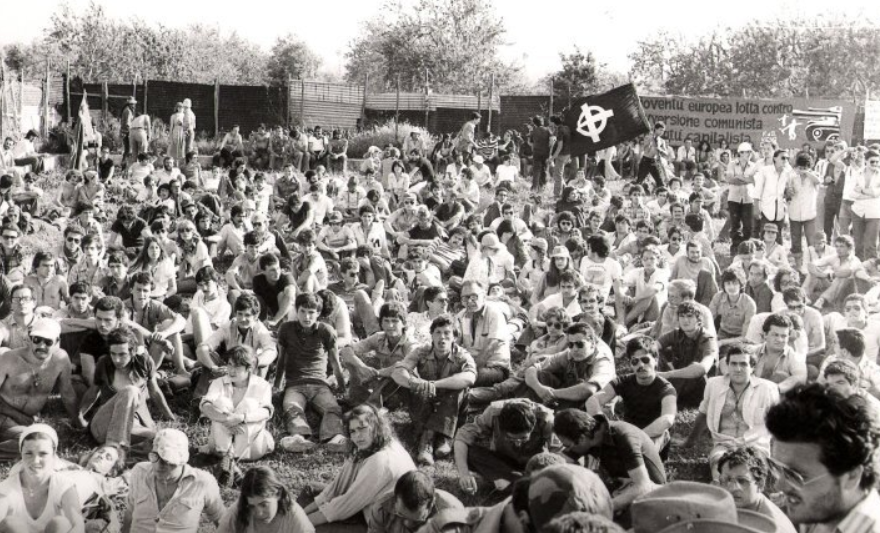 MetapolitizáCIA
Alain de benoist
Jedna z najsofistikovanejších foriem metapolitizácie fašizmu sú aktivity tzv. Novej pravice

Francúzska „Nová pravica“ (Nouvelle Droite) – neskôr tzv. „New Right“ po celej Európe

Najvýznamnejší predstaviteľ Alain de Benoist (*1943)

Za cieľ si dal vytvoriť modernú a intelektuálnu pravicu
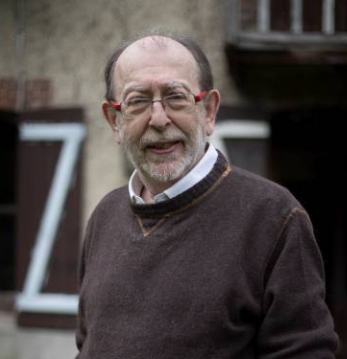 Alain de benoist
Podľa de Benoista sa majú snažiť získať pozície v kultúrnych a akademických sférach a demokraciu poraziť svojou intelektuálnou a kultúrnou produkciou – najprv ovládnuť kultúru (médiá, univerzity atď.), vytvoriť fašistické „podhubie“ – a až potom získať moc – keď na to budú masy pripravené predchádzajúcou kampaňou na kultúrnom poli

Cieľ: hegemónia = kontrola, ktorú mohol režim nad obyvateľstvom získať vďaka slobodnej vôli ľudí. Ak chcel režim takúto hegemóniu získať, musel najprv ovládnuť kultúrnu sféru. 

Najprv mali teda hnutia získať vplyv na školách, univerzitách, v novinách, médiách a think tankoch a tie „infikovať“ svojou ideológiou. Politické ovládnutie malo prísť až potom
Alain de benoist
Snaha preniknúť medzi elity a vytvoriť si sieť kontaktov, skupina GRECE

Prednášky, školenia, semináre, tábory a dokonca letné univerzity. 

Zároveň vytvorili sofistikovaný systém mediálnej a vydavateľskej činnosti – vydávali časopisy, pamflety, knihy i preklady rôznych diel

Aby zasiahli čo najväčší okruh ľudí, snažili sa písať a posielať svoje články a komentáre do čo najväčšieho počtu francúzskych novín a časopisov

Nová pravica dodnes existuje a pokračuje vo svojej činnosti (v našom priestore sa odzrkadľuje najmä na dezinformačných a konšpiračných weboch, prostredníctvom ktorých šíri svoju ideológiu)
Etnopluralizmus
Kľúč – koncept etnopluralizmu

Etnopluralizmus – zvláštna forma fašizmu (mnohí za fašizmus neoznačujú)

Proti multikulturalizmu – národy sa nemajú miešať ale žiť pri sebe – idea rozdeliť Európu i sveta na regióny, každý patriaci istému etniku

Židia, Rómovia, Moslimovia – buď deportovať preč z Európy alebo getá (jednotliví ideológovia etnopluralizmu sa vo svojich riešeniach a názoroch na toto líšia)
Súčasné neOfašistické a neonacistické hnutia
Zlatý úsvit (Grécko)


Kotlebovci – Ľudová strana naše Slovensko


Dělnická strana sociální spravedlnosti (ČR), pôvodne Dělnícka strana (rozpustená)
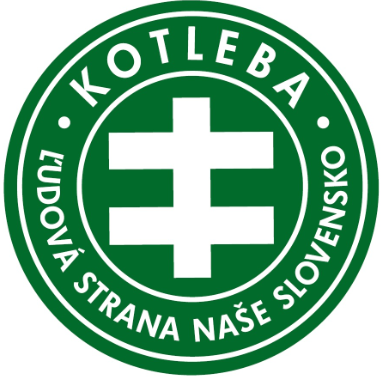 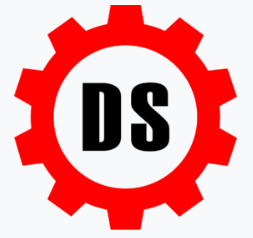 Jobbik
Jobbik - Hnutie za lepšie Maďarsko (Jobbik Magyarországért Mozgalom) – extrémne zaujímavá prípadová štúdia, začali ako neonacistické hnutie, dnes sú štandardnou, stredo-pravicovou stranou

= neonacistické hnutia sa dynamicky vyvíjajú, menia, transformujú – vývoj fašizmu po roku 1945 komplexný a komplikovaný
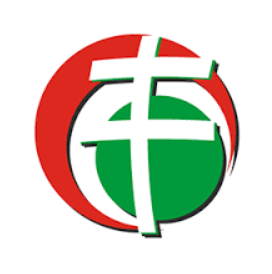 Ďakujem za pozornosť
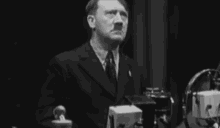 Ďakujem!